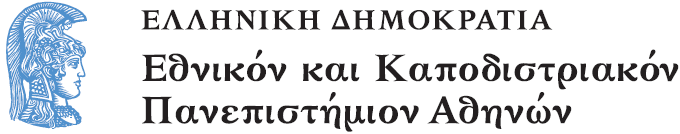 Morphologie
Lehreinheit 3: Analysen

Dr. Christina Alexandris 
Nationale Universität Athen
Deutsche Sprache und Literatur
Περιεχόμενα ενότητας
Διαδικασίες Παραγωγής (Derivation)
Η κλίση (Flexion)
Διαδικασίες Σύνθεσης (Composition/Komposition)
Analysen
Wolfgang Sternefeld (2006) Syntax. 
Eine morphologisch motivierte generative Beschreibung des Deutschen. 
Stauffenburg Verlag Tübingen. 839S. 2 Bände
Komposita Analyse nach W. Sternefeld (2006) -1
(7)
N
N
[FEM]
[MASK]
A
N
N
N
[MASK]
[MASK]
[FEM]
traum
frau
rot
wein
Komposita Analyse nach W. Sternefeld (2006) -2
(9) a.
N
b.
N
[NEUTR]
[NEUTR]
N
N
A
N
[MASK]
[NEUTR]
[NEUTR]
glas
N
A
N
rot
N
[MASK]
[MASK]
[NEUTR]
rot
wein
wein
glas
Komposita Analyse nach W. Sternefeld (2006) -3
(13) a.
N
b.
N
[MASK]
[MASK]
N
N
A
N
[NEUTR]
[MASK]
[MASK]
N
N
rot
N
N
behälter
[MASK]
[MASK]
[MASK]
[NEUTR]
wein
N
N
A
N
[NEUTR]
[MASK]
[MASK]
glas
wein
rot
glas
behälter
Komposita Analyse nach W. Sternefeld (2006)-4
(14)
N
[MASK]
N
N
[MASK]
[MASK]
A
N
N
N
[MASK]
[NEUTR]
[MASK]
rot
wein
glas
behälter
DerivationAnalyse nach W. Sternefeld (2006)-1
(14)   a.
N
A
N
b.
N
A
N
V
A
V
N
A
N
sauber
keit
genieß
bar
genieß
er
sauber
mann
DerivationAnalyse nach W. Sternefeld (2006)-2
(15) a.
b.
c.
A
[✶V✶]
A
V
A
A
V
V
A
[✶V✶]
[✶V✶]
[✶V✶]
genieß
bar
genieß
bar
genieß
bar
DerivationAnalyse nach W. Sternefeld (2006)-3
(18)
N
[FEM]
A
N
[✶A✶]
[FEM]
[✶A✶]
A
un
V
A
keit
[✶V✶]
genieß
bar
DerivationAnalyse nach W. Sternefeld (2006)-4
(20)
A
V
A
[✶V✶]
genieß
[✶A✶]
A
[✶V✶]
un
bar
DerivationAnalyse nach W. Sternefeld (2006)-5
(24) a.
N
b.✶
N
N
N
V
N
N
N
V
N
ei
bäck
er
ei
ras
er
FlexionAnalyse nach W. Sternefeld (2006)-1
FlexionAnalyse nach W. Sternefeld (2006)-2
(18)  a.
N
b.
c.
N
N
[PLURAL]
[PLURAL]
[GEN, SG]
[MASK]
N
[PLURAL]
N
[PLURAL]
N
[GEN,SG]
[MASK]
Frau
en
Kind
er
es
Mann
FlexionAnalyse nach W. Sternefeld (2006)-3
(19) a.
N
b.
N
[PLURAL]
[PLURAL]
N
[✶N✶]
N
F
[PLURAL]
[PLURAL]
Frau
en
Frau
en
FlexionAnalyse nach W. Sternefeld (2006)-4
(20)  a.
Ν
Ν
c.
Ν
b.
[PLURAL]
[GEN, SING]
[PLURAL]
[MASK]
Ν
F
Ν
F
[P7]
[✶P7✶]
[n-PLURAL]
[✶n-PLURAL✶]
Ν
F
[PLURAL]
[PLURAL]
[S-GEN]
[✶S-GEN✶]
[MASK]
[GEN,SING]
Frau
en
Frau
en
Vogel
s
FlexionAnalyse nach W. Sternefeld (2006)-5
(21)
N
[DAT, PLURAL]
N
F
[PLURAL]
[✶PLURAL✶]
[DAT]
N
F
[er-PLURAL]
[✶er-PLURAL✶]
n
[PLURAL]
Kind
er
FlexionAnalyse nach W. Sternefeld (2006)-6
(17) a.
V
b.
V
[PARTIZIP]
[PARTIZIP]
F
V
PF
V
[✶ge-PF✶]
[ge-PF]
[✶ver-PF✶]
[ver-PF]
[PARTIZIP]
[PARTIZIP]
ge
ver
V
F
V
F
[✶TPM✶]
[TPM]
[✶TPM✶]
[TPM]
[ver-PF]
[ge-PF]
[PARTIZIP]
[PARTIZIP]
t
nann
kauf
t
Τέλος Ενότητας
Χρηματοδότηση
Το παρόν εκπαιδευτικό υλικό έχει αναπτυχθεί στo πλαίσιo του εκπαιδευτικού έργου του διδάσκοντα.
Το έργο «Ανοικτά Ακαδημαϊκά Μαθήματα στο Πανεπιστήμιο Αθηνών» έχει χρηματοδοτήσει μόνο την αναδιαμόρφωση του εκπαιδευτικού υλικού. 
Το έργο υλοποιείται στο πλαίσιο του Επιχειρησιακού Προγράμματος «Εκπαίδευση και Δια Βίου Μάθηση» και συγχρηματοδοτείται από την Ευρωπαϊκή Ένωση (Ευρωπαϊκό Κοινωνικό Ταμείο) και από εθνικούς πόρους.
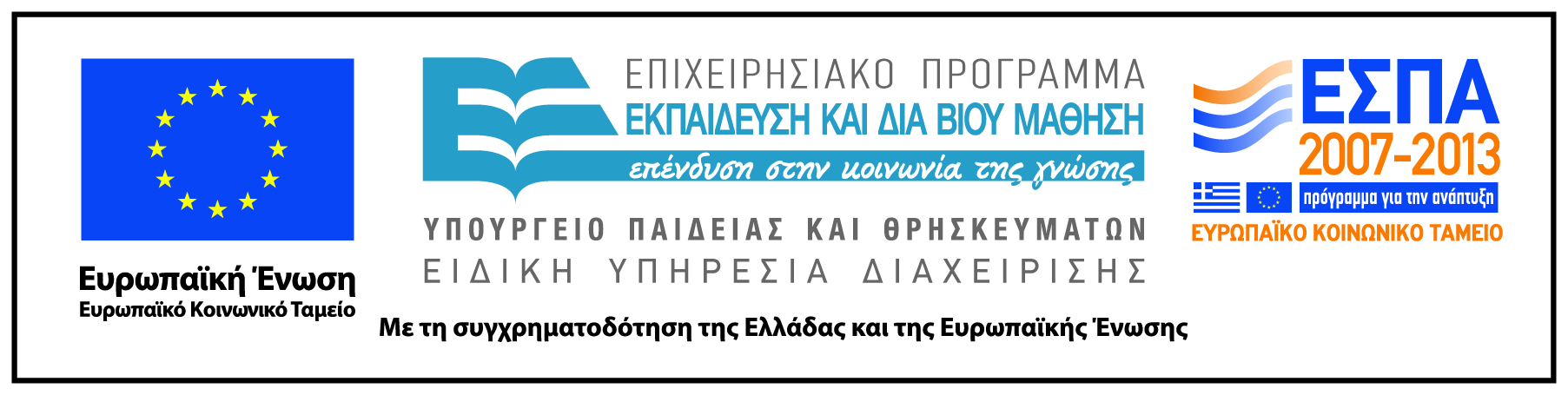 Σημειώματα
Σημείωμα Ιστορικού Εκδόσεων Έργου
Το παρόν έργο αποτελεί την έκδοση 1.0.
Σημείωμα Αναφοράς
Copyright Εθνικόν και Καποδιστριακόν Πανεπιστήμιον Αθηνών, Χριστίνα Αλεξανδρή. «Μορφολογία. Analysen». Έκδοση: 1.0. Αθήνα 2015. Διαθέσιμο από τη δικτυακή διεύθυνση:  
http://eclass.uoa.gr/courses/GS157/
Σημείωμα Αδειοδότησης
Το παρόν υλικό διατίθεται με τους όρους της άδειας χρήσης Creative Commons Αναφορά, Μη Εμπορική Χρήση Παρόμοια Διανομή 4.0 [1] ή μεταγενέστερη, Διεθνής Έκδοση.   Εξαιρούνται τα αυτοτελή έργα τρίτων π.χ. φωτογραφίες, διαγράμματα κ.λ.π.,  τα οποία εμπεριέχονται σε αυτό και τα οποία αναφέρονται μαζί με τους όρους χρήσης τους στο «Σημείωμα Χρήσης Έργων Τρίτων».
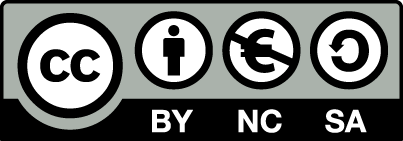 [1] http://creativecommons.org/licenses/by-nc-sa/4.0/ 

Ως Μη Εμπορική ορίζεται η χρήση:
που δεν περιλαμβάνει άμεσο ή έμμεσο οικονομικό όφελος από την χρήση του έργου, για το διανομέα του έργου και αδειοδόχο
που δεν περιλαμβάνει οικονομική συναλλαγή ως προϋπόθεση για τη χρήση ή πρόσβαση στο έργο
που δεν προσπορίζει στο διανομέα του έργου και αδειοδόχο έμμεσο οικονομικό όφελος (π.χ. διαφημίσεις) από την προβολή του έργου σε διαδικτυακό τόπο

Ο δικαιούχος μπορεί να παρέχει στον αδειοδόχο ξεχωριστή άδεια να χρησιμοποιεί το έργο για εμπορική χρήση, εφόσον αυτό του ζητηθεί.
Διατήρηση Σημειωμάτων
Οποιαδήποτε αναπαραγωγή ή διασκευή του υλικού θα πρέπει να συμπεριλαμβάνει:
το Σημείωμα Αναφοράς
το Σημείωμα Αδειοδότησης
τη δήλωση Διατήρησης Σημειωμάτων
το Σημείωμα Χρήσης Έργων Τρίτων (εφόσον υπάρχει)
μαζί με τους συνοδευόμενους υπερσυνδέσμους.
Σημείωμα Χρήσης Έργων Τρίτων
Το Έργο αυτό κάνει χρήση των ακόλουθων έργων:
Wolfgang Sternefeld (2006) Syntax. Eine morphologisch motivierte generative Beschreibung des Deutschen. Stauffenburg Verlag Tübingen. 839S. 2 Bände